LA PRIMA SETTIMANA
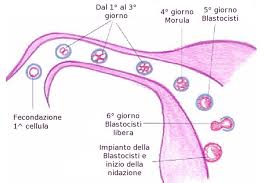 Lo straordinario viaggio di una settimana: dall’ovulo fecondato alla formazione della blastocisti, 
all’annidamento nell’endometrio
Prof. Francesco Cannizzaro – Specialista in Pedagogia, Bioetica e Sessuologia
12/17/2019
1
Embrioni di topo a  diversi stadi di  sviluppo.
♀
♂
A, uovo fecondato; B, C e D, stadi a 2, 4 e  8 blastomeri.
24-30 ore
2 giorni
3 giorni
12/17/2019
2
La morula prima (A)             Dopo la compattazione (B)
A
B
12/17/2019
3
Stadio di blastocisti (4° giorno)
TF     (trofoblasto)
ICM  (massa cellulare interna) BC    (blastocele)
blastocisti iniziale
blastocisti avanzata
12/17/2019
4
Impianto nell’endometrio
12/17/2019
5
La schiusa della blastocisti dalla 
zona pellucida (5° g)
12/17/2019
6
L’impianto della blastocisti
L’attacco all’endometrio al giorno 6
L’impianto della blastocisti comincia in  media al 7° giorno di sviluppo, quando  le cellule del trofoblasto che sono  entrate in contatto con l’epitelio  dell’endometrio si differenziano in  sinciziotrofoblasto
12/17/2019
7
Riassunto della prima settimana
Massa  cellulare  interna
ovulazione
12/17/2019
8
Impianto e ormoni ovarici
L’impianto della blastocisti inizia al 7°  giorno di sviluppo embrionale, in corrispondenza della fase luteinica del ciclo ovarico.  
La concentrazione di progesterone è molto superiore a quella degli estrogeni.
12/17/2019
9
L’ORIGINE DEI TESSUTI
Tutte le cellule dell’organismo derivano dallo  zigote
12/17/2019
10
Gemelli
Eterozigoti: da due ovociti fecondati da due spermatozoi;

Omozigoti (monovulari): da un solo ovocito 

   fecondato da un solo spermatozoo
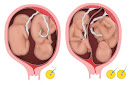 12/17/2019
11
(separazione dei  blastomeri nei primi 3 gg)
Parti gemellari=1%  del totale. 1/3 sono  monozigoti
Vari tipi di  gemelli  omozigoti
2 amnios
1 solo  amnios
1-2% dei  gemelli monoz.
Bicoriali
1/3 dei gemelli  monozigoti
Monocoriali
2/3 dei gemelli monoz.
La formazione dei gemelli monozigoti avviene in uno dei 4 modi descritti, a seconda del momento in cui  avviene la separazione dei blastomeri in 2 gruppi.1) gemelli bicoriali: i blastomeri si separano entro i primi 3  giorni di sviluppo; 2) gemelli monocoriali, biamniotici: entro i giorni 3 ed 8; 3) gemelli monocoriali,  monoamniotici: entro i giorni 8 e 12; 4) gemelli siamesi: entro i giorni 12 e 14.
12/17/2019
12
Si può interrompere lo sviluppo embrionale?
Si, in modo non desiderato (aborto spontaneo, malattia)

Si, in modo desiderato, attraverso l’uso di pillole contraccettive e/o abortive o con l’aborto chirurgico
12/17/2019
13
Pillole inibitorie o abortive?
La pillola del giorno dopo (alta concentrazione del  progestinico levonorgestrel, 1,5 mg entro 72 ore dal  rapporto) ritarda o inibisce l’ovulazione, alterando il  trasporto degli spermatozoi e degli ovociti nelle tube.

Secondo alcuni, verrebbe inibito l’impianto della blastocisti  (effetto abortivo). 

Nel 2005 il Dipartimento di Salute  Riproduttiva dell’OMS ha chiarito che “la contraccezione di  emergenza con levonorgestrel ha dimostrato di prevenire  l’ovulazione e di non avere alcun rilevabile effetto  sull’endometrio (la mucosa uterina) o sui livelli di  progesterone, quando somministrata dopo l’ovulazione". 

La  pillola è inefficace dopo l'annidamento e non provoca  l'aborto.
12/17/2019
14
Pillola RU486
Lo steroide sintetico mifepristone è un farmaco abortivo  usato nei primi due mesi della gravidanza.
Azione: si lega ai recettori progestinici bloccandoli (effetto  anti-progestinico); la mucosa uterina si distacca e viene  eliminata come nella mestruazione.
Al mifepristone, due giorni dopo la prima somministrazione,  si aggiunge una prostaglandina (misoprostolo) che provoca  contrazioni uterine per eliminare la mucosa e l'embrione  entro alcune ore.
Il metodo descritto è efficace tra il 92% e il 99% dei casi,  l'RU 486 da solo lo è per l'80%. 
Misoprostolo somministrato  per via orale rispetto a quella vaginale avrebbe una efficacia  superiore.
12/17/2019
15
Aborto fai da te
Il misoprostolo (principio attivo del farmaco noto come  Cytotec, della Pfizer) è una prostaglandina. Introdotto nel  1985 come gastroprotettore è spesso usato per provocare un  aborto specie nei Paesi ove l'aborto è vietato.
In Italia il Cytotec è utilizzato come abortivo soprattutto da  donne straniere, ma anche italiane, introducendo in vagina  quattro pastiglie di misoprostolo per alcuni giorni, fino  all'arrivo della mestruazione. 
Paradossalmente è proprio il ricorso alle cure mediche che  rende l'aborto indotto con le prostaglandine una pratica  abbastanza sicura, preferibile ai rischi di un aborto chirurgico  in condizioni di scarsa sicurezza o di pratiche chirurgiche  clandestine.
12/17/2019
16
Aborto chirurgico
Tra i vari tipi di aborto chirurgico si distinguono:
Svuotamento strumentale: è il metodo più diffuso, avviene in anestesia locale e dura solo 5 minuti.
Isterosuzione: si esegue solo entro le prime otto settimane di gravidanza, e prevede l'aspirazione di embrione ed endometrio con una cannula inserita nell'utero, e non prevede nemmeno la dilatazione della cervice.
Dilatazione e revisione della cavità uterina: si esegue in genere tra l'ottava e la dodicesima settimana di gestazione. In anestesia locale o totale, la cervice viene dilatata per introdurre una cannula da suzione proporzionata alle dimensioni di un feto più cresciuto.
Dilatazione e svuotamento: utilizzata solo per le gravidanze oltre la dodicesima settimana (dopo i termini della legge italiana del 1978 per l'interruzione volontaria di gravidanza). Consiste nella dilatazione meccanica del canale cervicale, con la rimozione del feto e l'aspirazione di liquido amniotico e placenta. È il tipo di aborto chirurgico che viene eseguito solo in caso di rischi per la salute della mamma e per malformazioni del feto
17/12/2019
17
FINE
12/17/2019
18